NÍVEL 3
Você foi escolhido!
Você é um privilegiado!
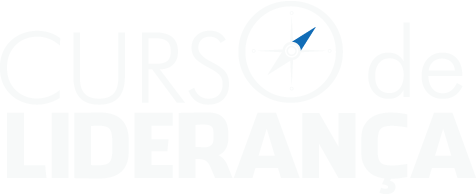 Vamos investir em nossas preciosidades!
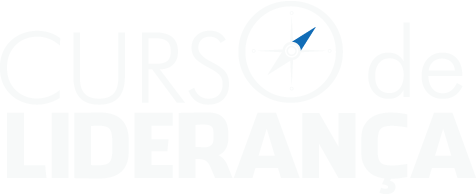 Olhe a sua volta!Estamos vivendo a maior guerra do universo!
Resgatar os que se desviaram e conservar os que escolhem nosso Deus!
Precisamos CONHECER, ENTENDER o mundo que o adolescente vive.
Para aplicar nossa dedicação e amor por eles com mais assertividade!
Sua amizade com seu adolescente é a melhor ponte entre ele e Deus. Mas...
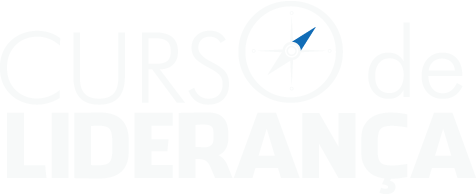 Eles estão conectados com a tecnologia o tempo todo!
Então vamos usar esta tecnologia para influenciar poderosamente suas vidas para Deus!
VAMOS APRENDER, TRABALHAR E VENCER ESSA GUERRA?
Avante!
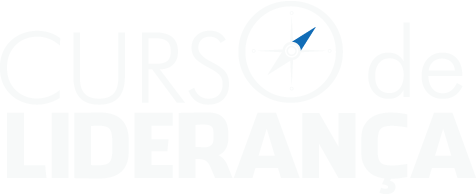 o que é tecnologia?
produto da ciência e da engenharia que envolve um conjunto de instrumentos, métodos, e técnicas que visam a resolução de problemas. A palavra tecnologia vem do grego “tekhne” que significa técnica, arte, oficio, juntamente com o sufixo “logia” que significa estudo.
Graças a tecnologia, o mundo foi desenvolvido.
Fogo, roda, escrita
Tecnologia medieval com a prensa móvel
Tecnologia militar com armas 
Tecnologia industrial para produção
Tecnologia da informação  com computadores eletrônicos
Isso é tecnologia
Quem inventou a tecnologia? Mentes brilhantes que inventaram, criaram, construíram tantas ideias?
Há um mundo de invenção sobre nossas cabeças até o espaço
Isso vem de Deus?
Como pode ser possível?
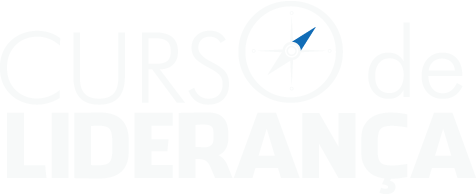 Deus
A sabedoria superior que deu ao homem a inteligência para criar tantos meios surpreendentes para avançar sua mensagem
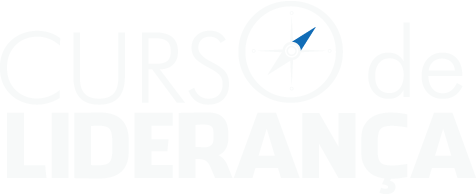 O inimigo
Também pode e tem usado a tecnologia a favor dele e atingido milhões de pessoas com uma mensagem enganadora.
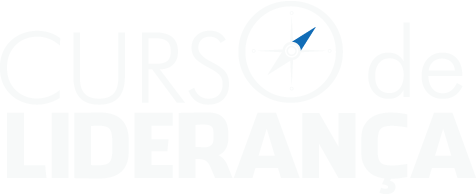 Os adolescentes estão presentes no mundo da tecnologia!
Também devemos estar lá para usa-la como poderosa ferramenta para a obra de Deus! Atrair, salvar adolescentes e cumprir a missão.
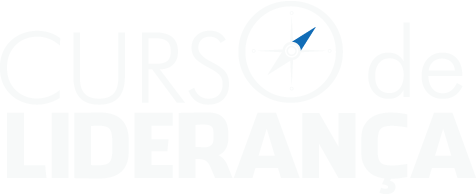 Você e a tecnologia
Você é um novato? Aprenda! Faça parte deste mundo! 
Não importa sua idade, cidade, origem ou conhecimento! Comece!
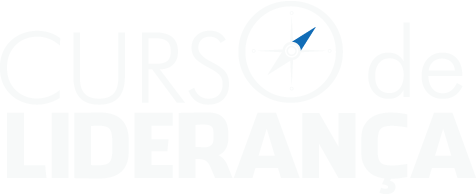 Jesus convidou Pedro, André, Tiago e João cansados! Mas mesmo assim pediu que lançassem as redes!
“Sob Tua palavra lançarei as redes”
Lance as redes da salvação!
Os adolescentes e a tecnologia
Eles estão completamente imersos, são dependentes.
É uma verdadeira necessidade.
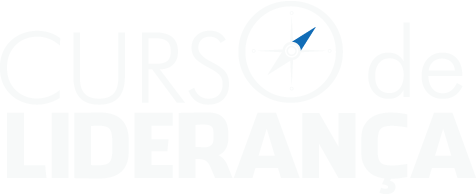 Mais de um 1.000.000.000 de postagens são feitas no Twitter todas as semanas. São mais de 1.655 postagens por segundo!
São publicadas mais de 100.000.000.000 de fotos no Facebook. que tem mais de 1 bilhão e 300 milhões de usuários. 
O instagram tem mais de 200 milhões de usuários. Mais de 60 milhões de fotos postadas por dia e mais de 1500 comentários por segundo.
No YouTube, o maior site de vídeos, é postada 1 hora de vídeo a cada segundo. 
O WhatsApp tem 900 milhões de usuários que postam 700 milhões de imagens por dia.
O SnapChat, tem 200 milhões de usuários, e são postados neles 8.796 fotos por segundo, e foi vendido por mais de 21 Bilhões para o Facebook.
A cada 3 dias, criamos mais conteúdo do que do começo da humanidade até 2003. Imagina isso? Assustador? É real!
Sua atual reputação é dada por seus perfis nas redes sociais
Uma nova maneira de se comunicar, de se divertir e de se sentir importante.
"Em julho de 2015, um casal de adolescentes de Porto Alegre protagonizou cenas de sexo divulgadas ao vivo por uma câmera ligada a um famoso site de relacionamentos. Mais de 22 mil pessoas assistiram à transmissão, que, por envolver dois menores, ele com 16, ela com 14 anos -, ganhou notoriedade e acabou virando assunto de polícia. O mais curioso (e que soa até ingênuo) foi o motivo que os levou a se expor dessa forma. Segundo o rapaz, a menina perdeu uma aposta em um jogo de cartas online e, por isso, teria de pagar uma “prenda”." (http:// revistaescola.abril.com.br/formacao/jovens-teconologia-602331.shtml)
Netflix tem mais de 75 milhões de assinantes que podem assistir seus filmes e séries quantas vezes quiserem, de um celular, computador ou tablet, apenas pagando um valor mensal.
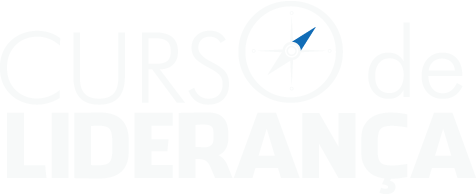 Quando falamos em música, a tecnologia que tem feito sucesso é a Spotify que permite por meio de seu aplicativo, ouvir musicas de todos os tipos, totalizando mais de 30 milhões disponíveis para seus mais de 75 milhões de usuários.
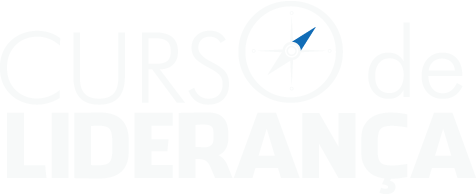 Siga seus adolescentes! Adicione! Se relacione!
Jesus conhecia as pessoas que andavam com ele.
Imagina se pudesse ter em suas mãos uma ficha completa sobre cada adolescente? Páginas e páginas com informações detalhadas, como, o que gostam de comer, onde gostam de ir, que filmes gostam de assistir, que musicas gostam de ouvir, com quem mais gostam de sair, fotos desde pequenos, de suas famílias, seus momentos de tristeza, de alegria, suas vitórias, fracassos, suas viagens, suas opiniões e seus sonhos? Essa ficha já está pronto, e basta você acessa-la!
As redes sociais possuem muitas informações sobre cada usuário e elas estão a sua disposição
Você conhece seu adolescente?
Acompanhe seu adolescente no Facebook. Computador, celular ou tablet.
Observe: "Linha do tempo” “Amigos" “Sobre" “Fotos" e "Mais“ "Seguir"
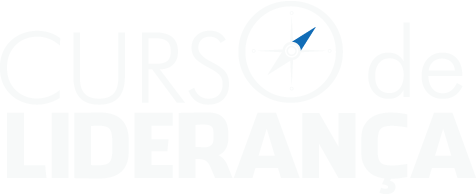 Acompanhe seu adolescente no Instagram. Computador, celular ou tablet
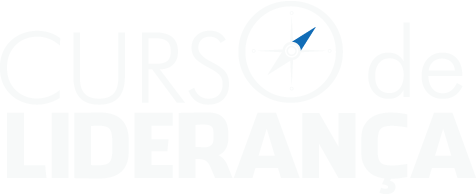 “Seguir" "Sobre"
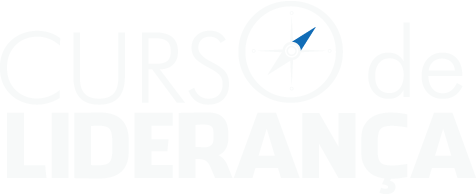 Acompanhe seu adolescente no Twitter Computador, smartphone ou tablet
Acompanhe seu adolescente no Periscope. Somente Smartphone e tablet
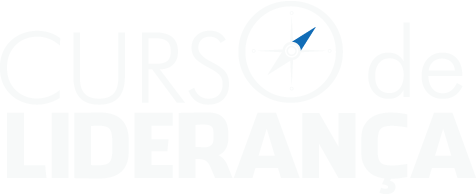 "live"
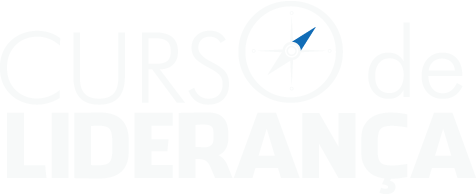 Acompanhe seu adolescente no SnapChatSomente smartphone
Usando a tecnologia paraseu grupo Musical
divulgue canais com musicas saudáveis, e também disponibilize essas musicas em um pen drive ou possa enviar pelo WhatsApp por exemplo.
A Gravadora Novo Tempo é referência em nosso meio, com musicas de qualidade que podem ser indicadas.Você também pode presentear seus adolescentes com CDs. 
Nas lojas virtuais, também é possível adquirir musicas de cantores da Gravadora Novo Tempo. Aplicativos como “iTunes" para iPhone e “Play Store” para Android, fazem este tipo de serviço.
PodCasts
Rede Novo Tempo” - PodCast da Rede Novo Tempo
“Bible Cast” - PodCast sobre assuntos bíblicos diversos.
A Grande Esperança” - PodCast sobre o livro A Grande Esperança.
“Pupilas em Brasa” - PodCast sobre cultura, filmes, games, series, e musica)
“Daniel Gonçalves” - PodCast sobre a lição da semana
“Áudios Novo Tempo” - PodCast com programas da Novo Tempo.
“Lições da Biblia” - PodCast com audio do programa Lições da Biblia da Novo Tempo.
“Consultório de Família” - PodCast com audio do programa Consultório de Família da Novo Tempo. “A Voz da Profecia” – 
PodCast com audio do programa A Voz da Profecia da Novo Tempo
Para assinar um canal de Podcasts é necessário o aplicativo “Podcast” no Iphone e “Podcast Iddict” no Android
Aplicativos
"Novo Tempo"
"Por do Sol"
"Lição da Escola Sabatina"
"Os Escritos Publicados por Ellen White" "Heroes"
"Tempo de Refletir""Reavivados por Sua Palavra"
"Encontre uma Igreja"
"Promessas""50 Dias Transformados por Cristo" "Viva com Esperança"
"Noticias Adventistas"
"Push"
“Terra de Calebe"
Para baixar um aplicativo, você precisar acessar o “App Store” no iPhone ou o “Play Store” nos celular com Android.
Usando as redes no Ministério do Adolescente
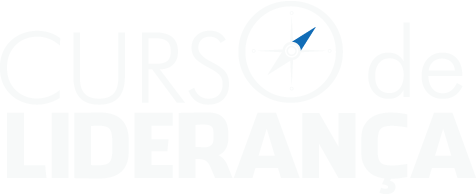 E-mail
www.gmail.com, www.hotmail.com, www.yahoo.com.br e crie uma conta
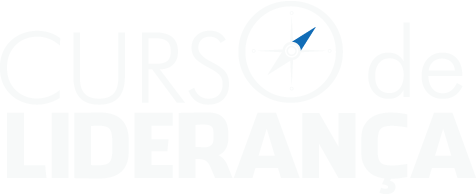 Site
www.wix.com.br ou www.webnode.com.br, ou www.yola.com.br, ou www.site.com.br,
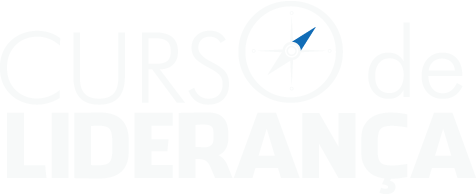 No Facebook (Página)
Formas de acessar: www.facebook.com no computador ou baixe aplicativo em seu smartphone ou tablet
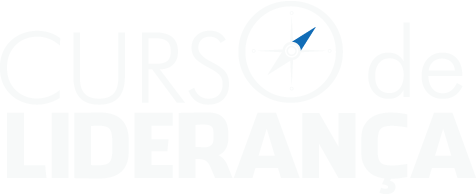 Grupos no Facebook
https://www.facebook.com/radiont - Página da Rádio Novo Tempo www.facebook.com/tvnovotempo/ Página da Rede Novo Tempo 
https://www.facebook.com/gravadoraNT/ Página da Gravadora Novo Tempo
https://www.facebook.com/MinhaVez / Página do programa para adolescentes Minha Vez
https://www.facebook.com/ConsultoriodeFamilia.NT/ Página do programa Consultório de Família da Novo Tempo. 
https://www.facebook.com/CaixadeMusica/ Página do programa Caixa de Música. 
www.facebook.com/youtuned/ Página do YouTuned com videos semanais sobre a lição dos adolescentes.
No Twitter
“Novo Tempo” - Perfil da Rede Novo Tempo
“Gravadora Novo Tempo” - Perfil da Gravadora Novo Tempo
“Rádio Novo Tempo” - Perfil da Rádio Novo Tempo 
“Igreja Adventista” - Perfil da Igreja Adventista do Sétimo Dia
Como acessar: www.twitter.com no computador ou baixe aplicativo no seu smartphone ou tablet
No Instagram
“Bonita Adventista” - Perfil do Bonita Adventista 
Como acessar: Baixe o aplicativo em seu smartphone ou tablet. No computador: Apenas visualizar perfis. Não permite postar.
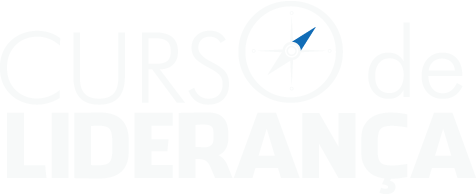 No Periscope
Pr. Luís Gonçalves Novo Tempo
Gravadora Novo Tempo 
Rádio Novo Tempo 
Leandro Quadros
Odailson Fonseca
Darleide Alves 
Marcos Faiock Bomfim
Clube da Música
ConexãoJovem Oficial 
Como acessar:  No computador: periscope.tv. Permite apenas ver transmissões se tiver o endereço dessa transmissão.  No celular e tablet: Baixando o aplicativo gratuitamente.
No youtube
"Gravadora Novo Tempo” - Canal da Gravadora Novo Tempo.
“Está Escrito”- Canal do programa Está Escrito da Novo Tempo.
“Na Mira da Verdade” - Canal do programa Na Mira da Verdade da Novo Tempo.
“Michelson Borges” - Canal do Jornalista Adventista Michelson Borges.
“Bíblia Fácil” - Canal do programa Biblia Fácil da Novo Tempo.
“Pastor Luis Gonçalves” - Canal do pastor Luis Gonçalves.
No youtube
“YouTuned” - Canal com videos semanais sobre a lição dos adolescentes.
“Cristão Declarado” - Canal com videos com assuntos variados para jovens e adolescentes.
“Victor Bejota” - Canal com videos de diversos assuntos para o publico jovem e adolescente.
“Código Aberto” - Canal do programa Código Aberto da Novo Tempo.
“Fabiana Bertotti” - Canal da Jornalista Adventista Fabiana Bertotti.  

Como acessar: No computador: www.youtube.com. No celular  e tablet: Baixando o aplicativo gratuitamente.
No SnapChat
Como acessar? No computador: www.snapchat.com. Pelo computador, não é possível fazer as postagens. No celular e tablet: Baixando o aplicativo gratuitamente.
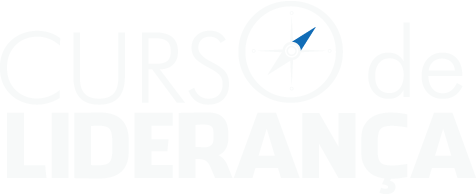 SOLUÇÕES
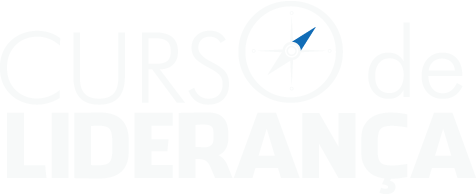 ARMAZENAMENTO DE ARQUIVOS
One Drive / Google Drive
Como acessar: Sao eles o “OneDrive” (onedrive.live.com) do Outlook, o “Google Drive e o “Google Fotos” do Google (www.google.com) Ambos são acessados por um e-mail que você deve ter nesses serviços.
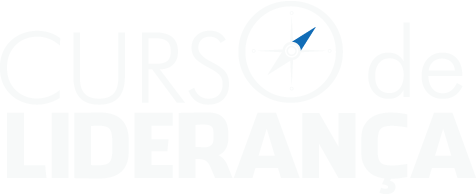 CRIADOR DE SLIDES DIFERENCIADO
PREZI.COM
Como acessar: www.prezi.com do computador
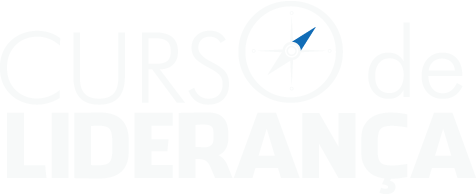 PARA COMUNICAÇÃO
WhatsApp / Telegram
Como acessar: Baixe em seu tablet ou smartphone ou pelo computador em web.whatsapp.com ou web.telegram.com
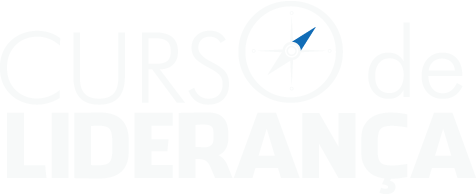 A LINGUAGEM NA INTERNET
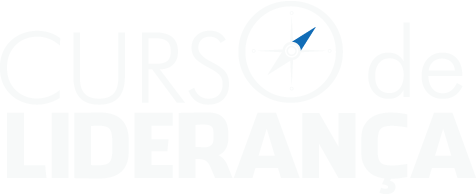 JEITO DE EXPRESSAR A MENSAGEM
Porque dizer “Eu te amo” se eles podem enviar coraçõeszinhos com beijinhos composto por apenas um emoticons, ou porque gastar tempo digitando que estão felizes, ou tristes, ou assustados, se podem apenas com uma figura transmitir essa mensagem? Emoticons são aquelas figurinhas com rostinhos expressando emoções.
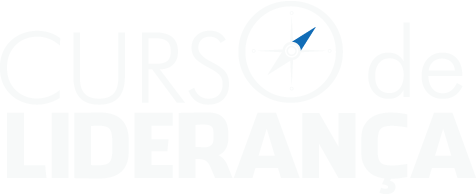 Suas emoções e razões são transformadas em símbolos que negam tradução, e exigem daqueles que fazem parte de suas vidas, a interpretação correta, dando a eles a sensação de compreensão e aceitação nesta linguagem.
“Oi, tenha um bom dia” X :)Oiiiie! 
kkkkkkk
hahahahahah
rsrsrsrsrsrs ou hauhauhauhahauhau
Cada parte do mundo tem suas formas de expressão e por ser que a sua região tenha as suas próprias linguagens. Em tailandês se usa “55555" em japonês “wwww”, em coreano “kekekeke”, em francês hahéhéhé”.
AFF - Usada para demonstrar descontentamento, cansaço, insatisfação, indignação ou discordância. Ao pronunciar essa “palavra” repare o som emitido: é como um suspiro por falta de paciência.
ADD - Vem de Add, em inglês. Significa “adicionar”, como por exemplo: “Me add no Facebook?” ou "Vou add você!”. AMG - Significa “amigo” ou “amiga” e pode ser aplicado de diversas formas como “amg, você sabe o endereço da festa?”.
BBQ ou BBK - É a abreviação do termo “babaca” nas redes sociais. É preciso prestar muita atenção para não confundir com "barbecue" (churrasco).
BFF - Muito usada por mulheres, a abreviação de “Best Friends Forever”, em português “melhores amigas para sempre”, serve para dizer que considera alguém uma melhor amiga: “Gabi, minha bff, falou que deu certo!”, por exemplo.
BJS - Significa "beijos". Usada para se despedir do seu amigo ou ao final de alguma mensagem enviada por você. Existem também outras abreviações para a palavra, como bj, bjo, bjos, bjk, bjoks, bju, bjx.
BRINKS - Serve para mostrar que a frase não é para ser levada a sério. Significa "brincadeira", no "vocabulário digital". Você diz que aquilo não passa de uma "brinks" ou que você está de "brinks".
Levaríamos dias para entender como funciona exatamente esse processo, e como eles classificam tudo isso, mas o que importa agora, é entendermos que para transmitirmos a mensagem de Deus para este público que está acostumado a usar diferentes meios para receber as mensagens do mundo, também devemos usar estes recursos de forma direcionada e na linguagem que os adolescentes entendam. 
Por isso, ao começar a usar a tecnologia neste ministério, lembre-se que é necessário adaptar sua mensagem a linguagem atual, para que ela seja compatível com a forma como eles recebem essa mensagem.
Conteúdo da mensagem
Tenha cuidado com sua mensagem, para que garanta sua intenção. Uma regra básica de comunicação é que o emissor seja responsável pelo que o receptor entendeu. Por isso é importante que você tenha 100% de certeza que as pessoas irão entender sua mensagem. Quando postamos algo para adolescentes, é importante seguir algumas regrinhas:
Conteúdo da mensagem
Seja breve, claro, indo direto ao assunto.
Evite o uso de gírias inadequadas, mas fale de forma informal e usando palavras que eles entendam.
Use o formato adequado para cada situação.
Não divulgue artigos, letras de musicas, fotos, conteúdo de livros, sem autorização.
Não faça propaganda de produtos e serviços que não irão agregar positivamente a vida dos seus adolescentes.
Usando Hastagh
Hashtag são compostas por palavras com o símbolo # (cerquilha). Sempre que postamos uma palavra no formato hashtag, por exemplo #caminhar, automaticamente isso se transforma num hyperlink dentro da rede que é buscado sempre que digitamos #caminhar, podendo visualizar todas as postagens com a #caminhar.Você pode criar uma hashtag oficial do seu grupo, e sempre que você ou eles postarem algo, poderão usar sua própria hashtag com uma foto ou um vídeo, e depois você mesmo poderá ver tudo que foi postado. 
Algumas dicas impotentes no uso da hashtag.A primeira é usar hashtag curtas que possam dificultar a digitação. A segunda é sempre usar hashtags que tenham relação com o assunto da sua postagem. E a última, é escrever corretamente.
Conclusão
Lucas 5:6 diz que “apanharam grande quantidade de peixe” e aquelas redes nunca colheram tantos resultados. Aquelas redes entraram para a história na vida daqueles que presenciaram aquele milagre.
Se comprometa! Aprenda! Trabalhe! Salve pelas redes!
Tiago ApolinárioJornalista tiago_apolinario@hotmail.com
Tiago Apolinário
41 9818-8517
@apolinariotiago
apolinariotiago
apolinariotiago
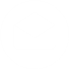 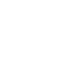 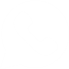 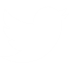 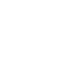 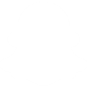